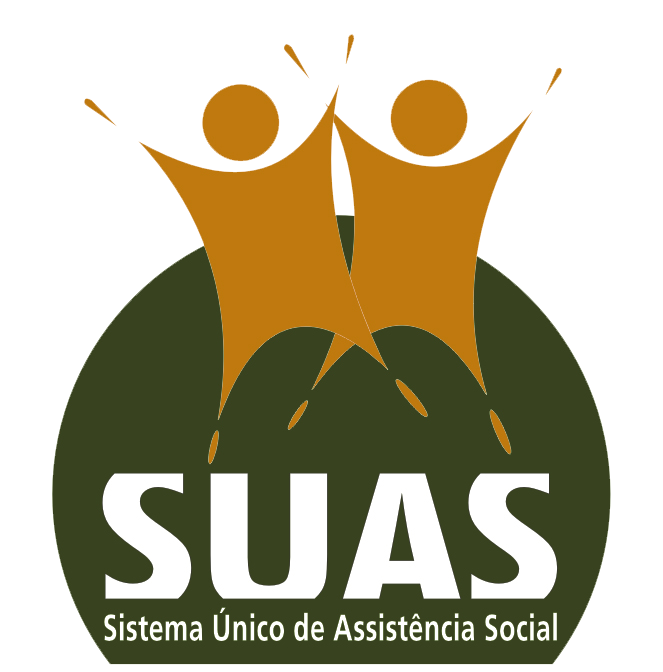 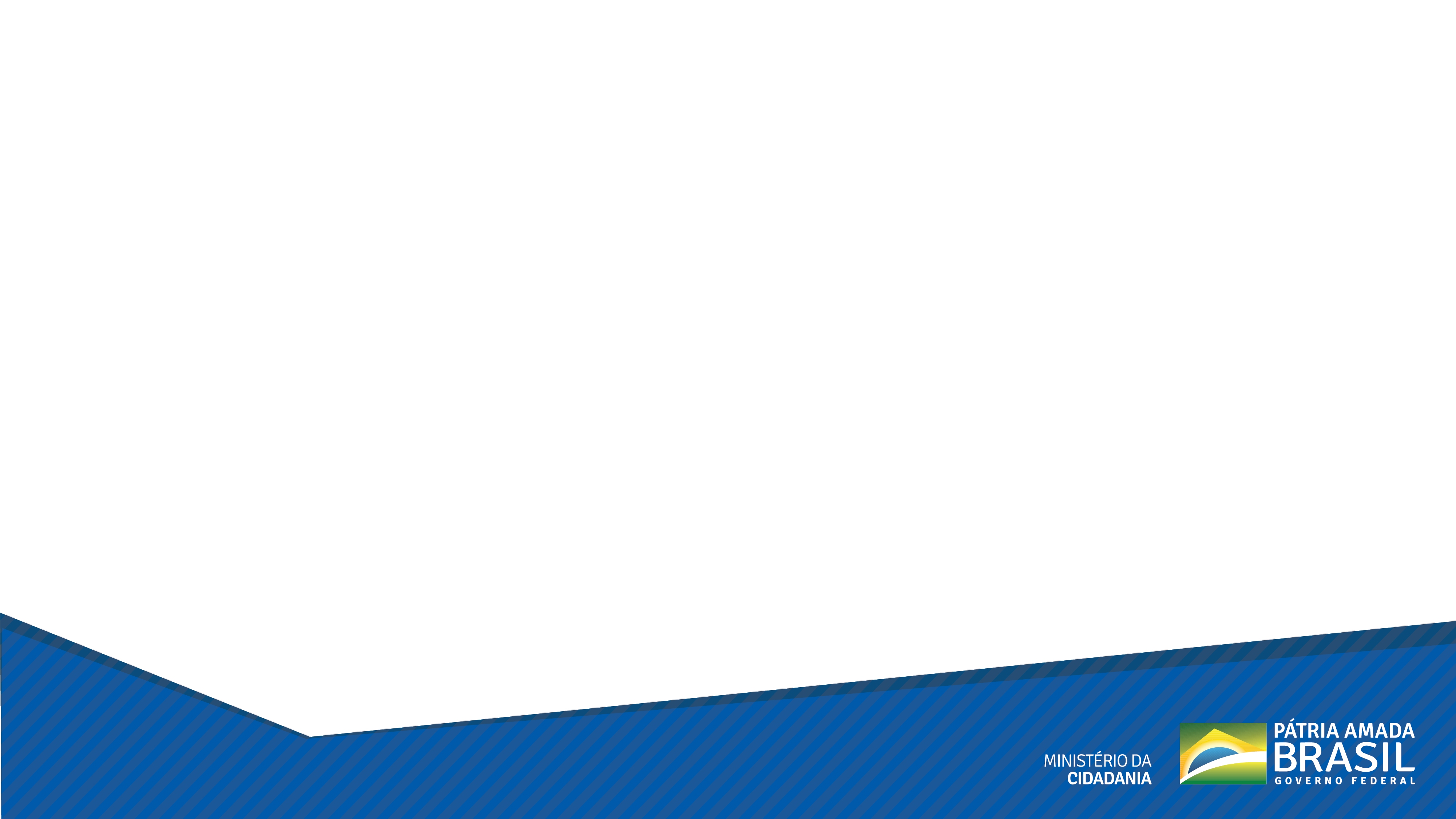 A atuação integrada entre Assistência Social e Sistema de Justiça na defesa do direito à convivência familiar e comunitária e na mitigação das situações de violência e violação de direitos


Mariana de Sousa Machado Neris
Secretária Nacional de Assistência Social
Secretaria Especial de Desenvolvimento Social


Seminário do Pacto Nacional pela Primeira Infância – Região Centro-Oeste
Brasília/DF, 25 de junho de 2019
PAPEL DA ASSISTÊNCIA SOCIAL NO 
SISTEMA DE PROTEÇÃO SOCIAL
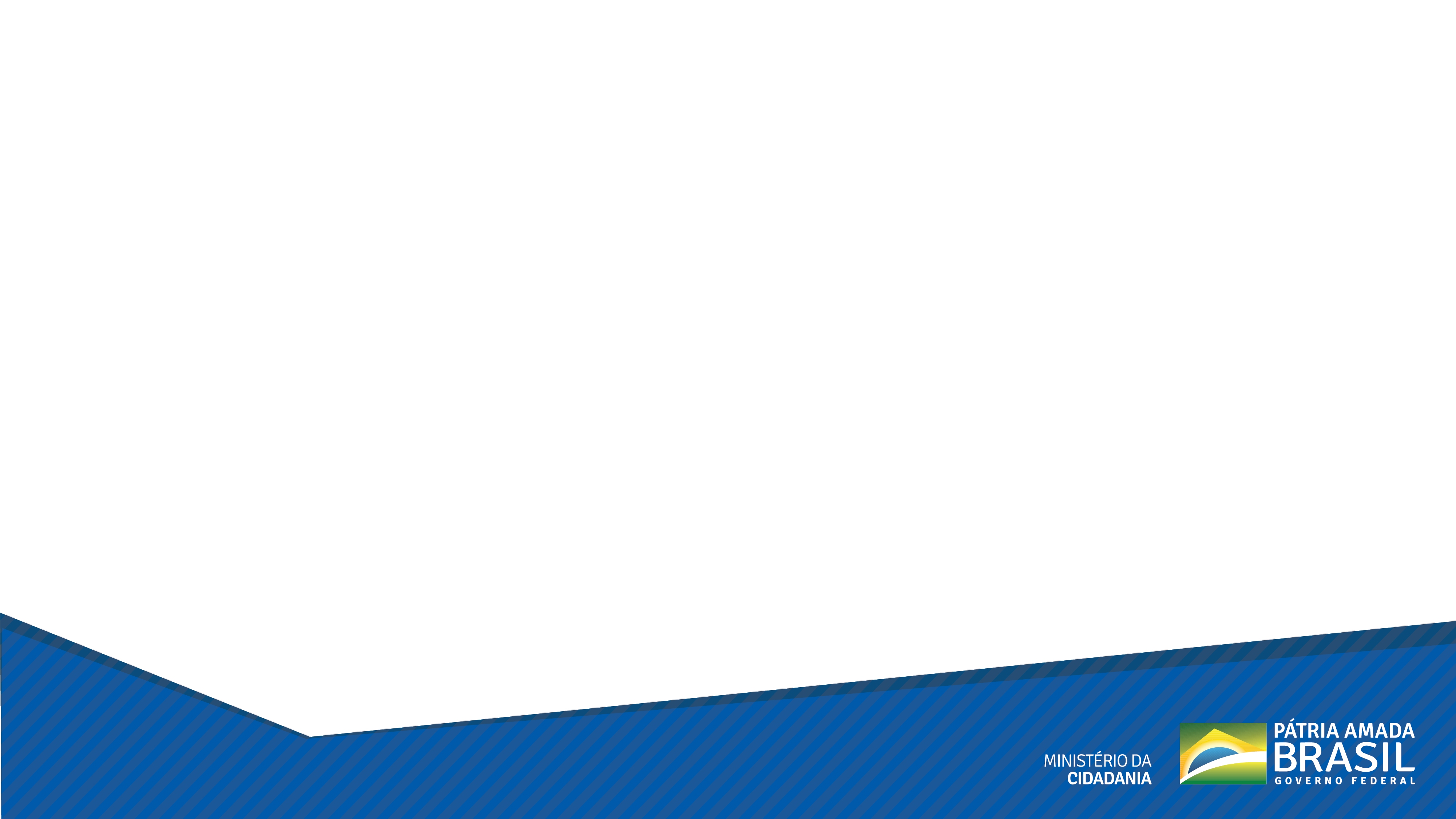 FUNÇÕES
 Proteção Social
 Vigilância Socioassistencial 
 Defesa de Direitos 
SEGURANÇAS SOCIOASSISTENCIAIS
Renda (miséria, pobreza);
Convívio familiar e comunitário; (fragilização de vínculos familiares e de pertenciamento, violência, abandono, trabalho infantil, etc)
Acolhida (acolhimento em situações específicas de risco pessoal e social)
OBJETIVOS (PNAS)
Prover serviços, programas, projetos e benefícios de proteção social básica e/
ou, especial para famílias, indivíduos e grupos que deles necessitarem.
   Contribuir com a inclusão e a eqüidade dos usuários e grupos específicos,
ampliando o acesso aos bens e serviços socioassistenciais básicos e especiais,
em áreas urbana e rural.
  Assegurar que as ações no âmbito da assistência social tenham centralidade na
família, e que garantam a convivência familiar e comunitária.
2
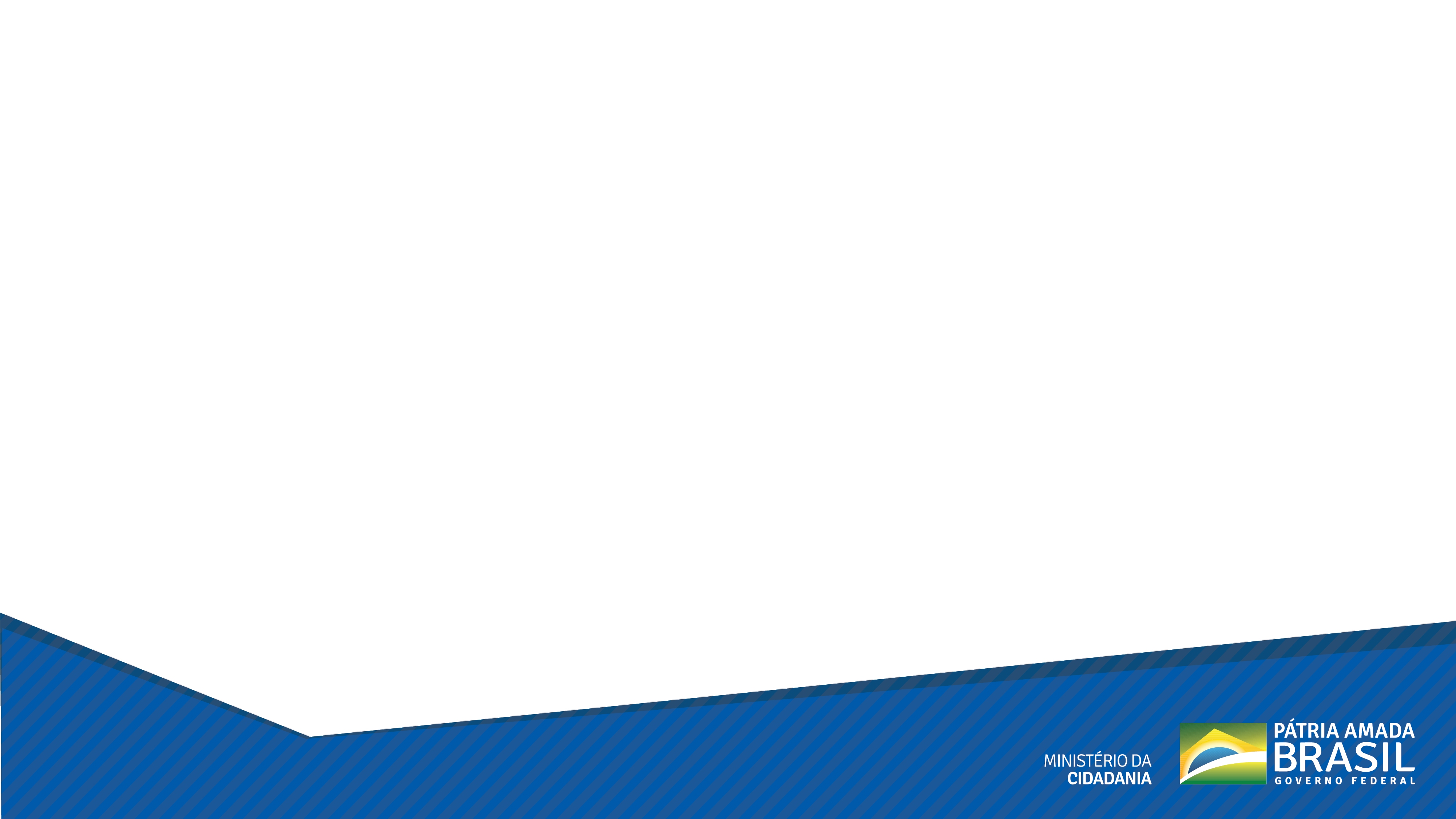 Primeira infância no SUAS – serviços selecionados
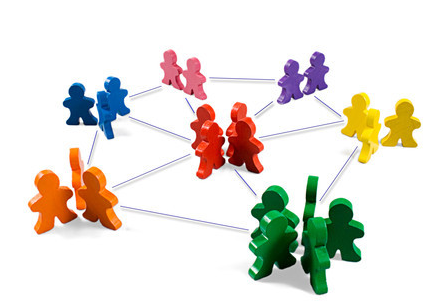 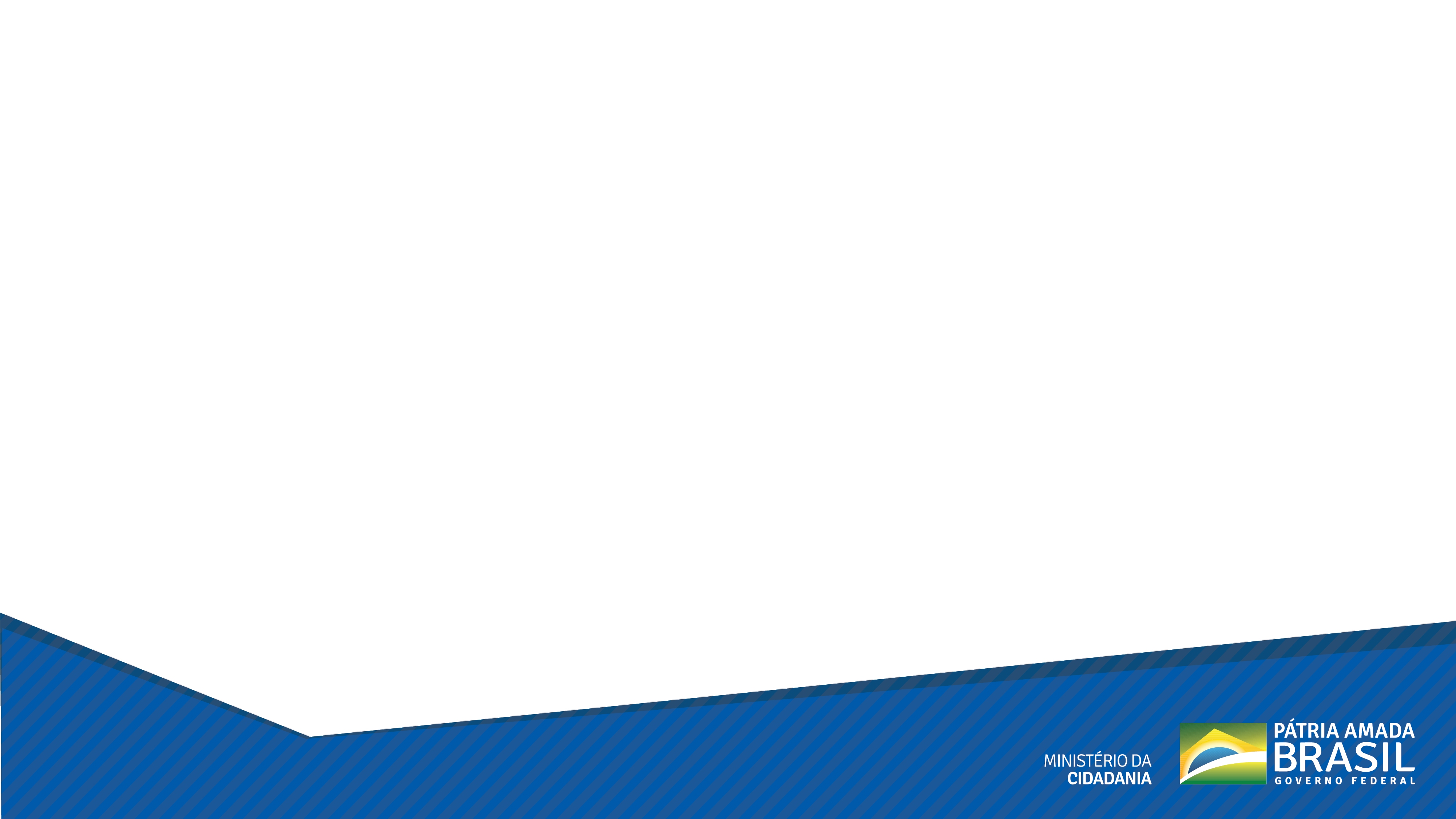 Serviço Convivência e Fortalecimento de Vínculos
É um serviço referenciado ao CRAS e articulado ao Serviço de Proteção e Atendimento Integral à Família (PAIF).

			Os grupos do SCFV são 				criados e organizados a 				partir do ciclo de vida das 				pessoas. 

Nesses grupos, variadas atividades, em diferentes formatos, são realizadas com a mediação de orientadores ou educadores sociais.

É um serviço ofertado de modo contínuo e ininterrupto.
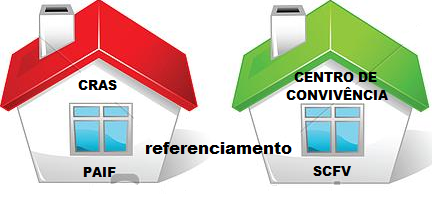 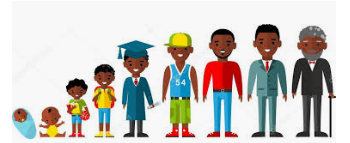 Referenciamento: troca de informações, realização de encaminhamentos, alinhamento entre as ações.
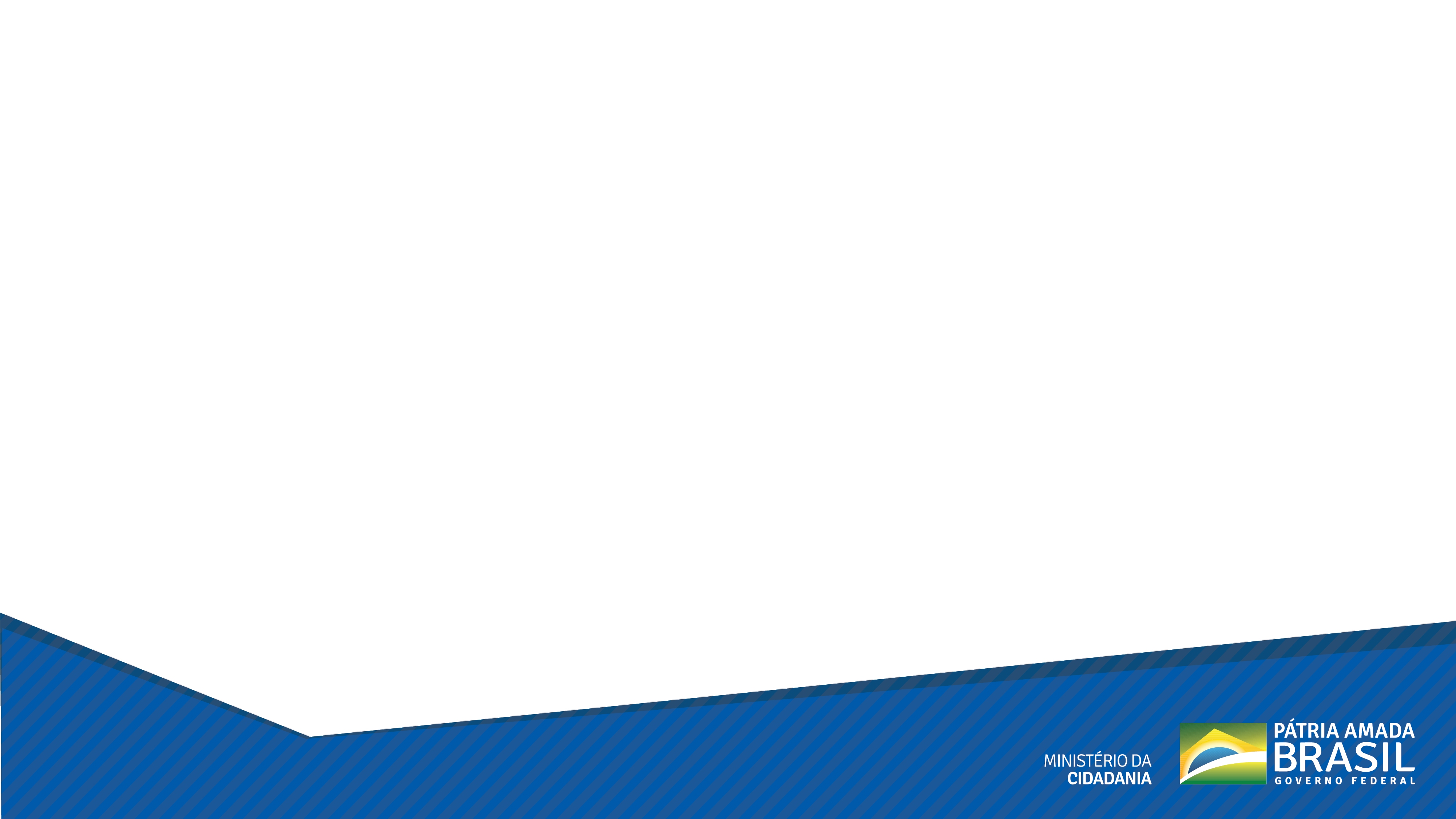 Atendimento no SCFV - SCFV
100 mil crianças atendidas na primeira infancia
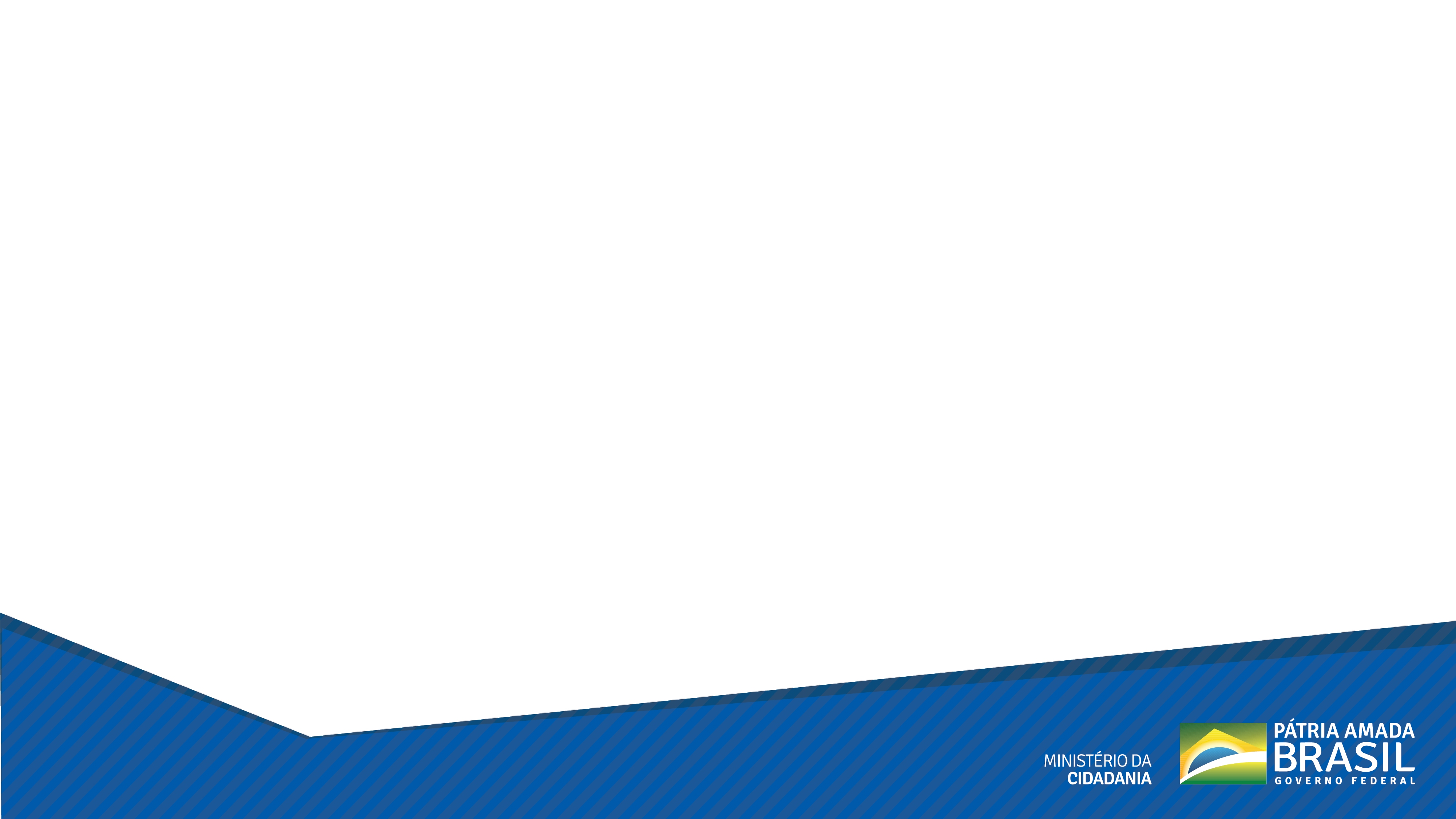 Serviço de Acolhimento institucional para Crianças e Adolescentes
Faixa etária e Sexo
25% das crianças acolhidas estão na primeira infância (cerca de 8 mil crianças)
15.460
16.305
Fonte: Censo SUAS – Unidades de Acolhimento /2017
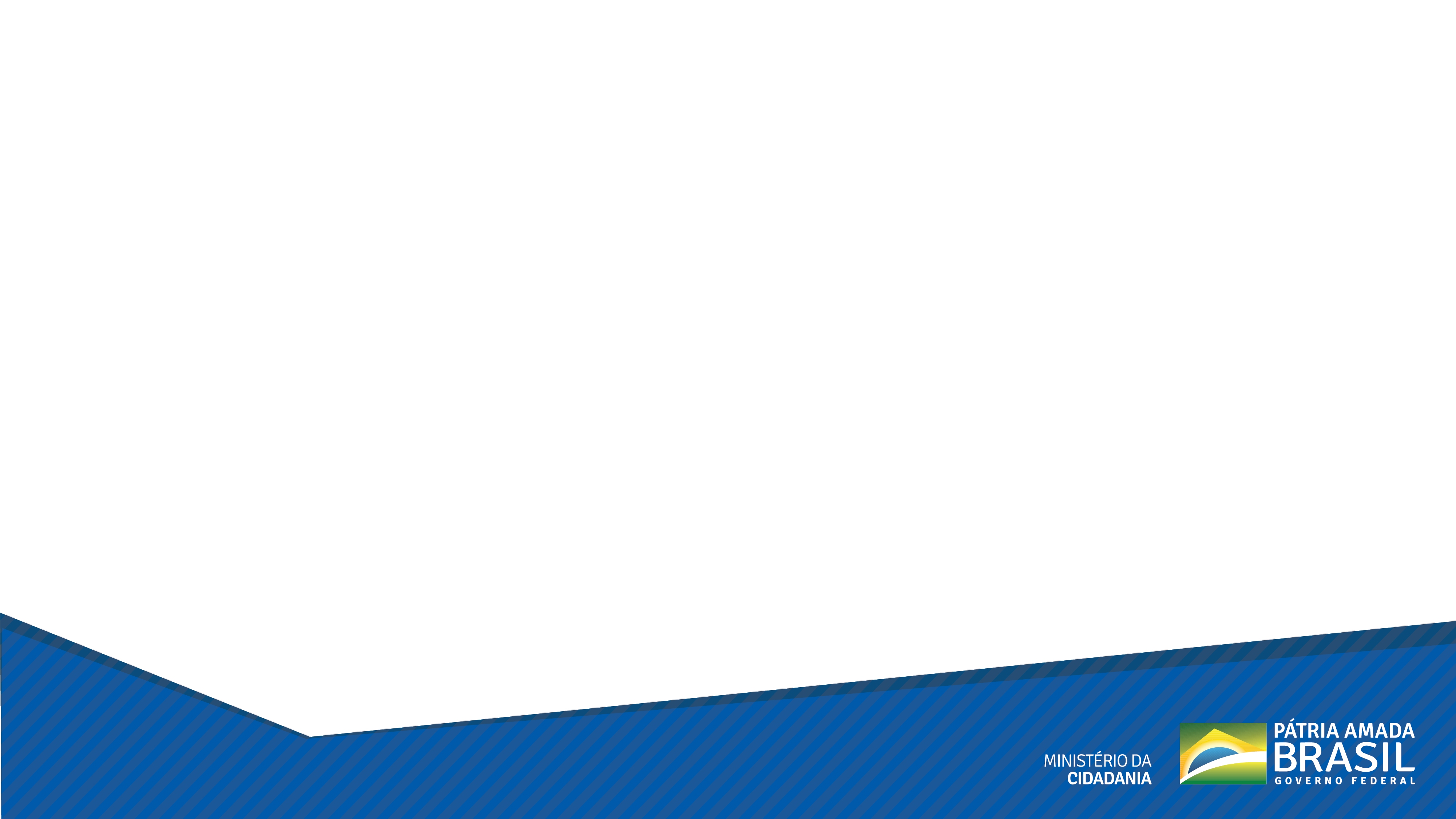 Serviço de Acolhimento em Família Acolhedora
O que é o Serviço?
Serviço que organiza o acolhimento de crianças e adolescentes, afastados da família por medida de proteção, em residência de famílias acolhedoras cadastradas.

É previsto até que seja possível o retorno à família de origem ou o encaminhamento para adoção.
Responsável por selecionar, capacitar, cadastrar e acompanhar as famílias acolhedoras.
Responsável pelo acompanhamento da criança e/ou adolescente acolhido e sua família de origem, com vistas à reintegração familiar.
Particularmente adequado ao atendimento de crianças e adolescentes com possibilidade de retorno à família de origem, nuclear ou extensa.

Usuários: Crianças e adolescentes, inclusive aqueles com deficiência, cujas famílias ou responsáveis encontrem-se temporariamente impossibilitados de cumprir sua função de cuidado e proteção.

Unidade de oferta:	Unidade de referência da Proteção Social Especial e 
       residência da Família Acolhedora.
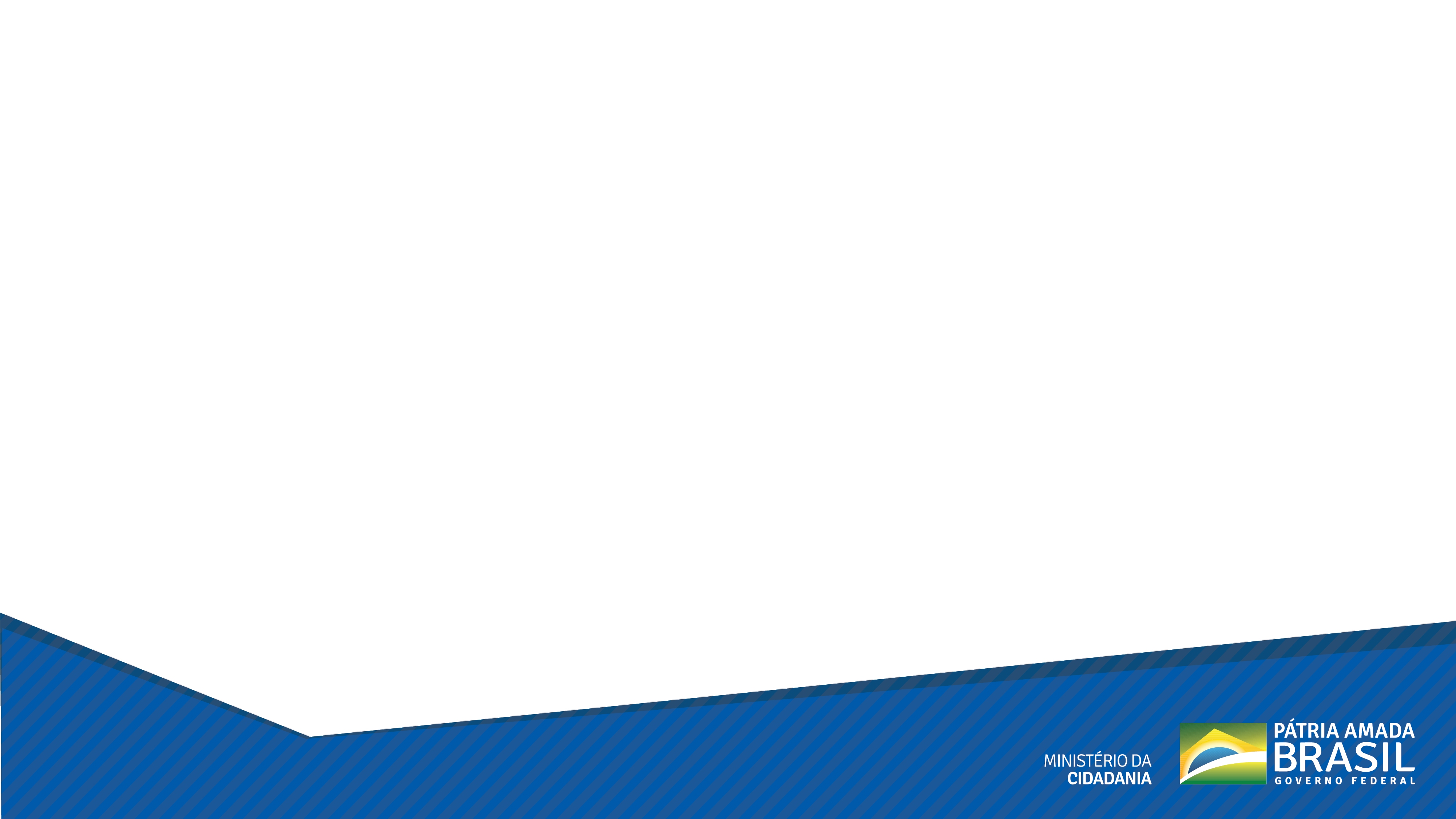 Quantidade de Municípios que ofertam Serviço de Acolhimento em Família Acolhedora, quantidade de famílias cadastradas e quantidade de crianças acolhidas
Fonte: Censo SUAS Gestão Municipal, 2016.
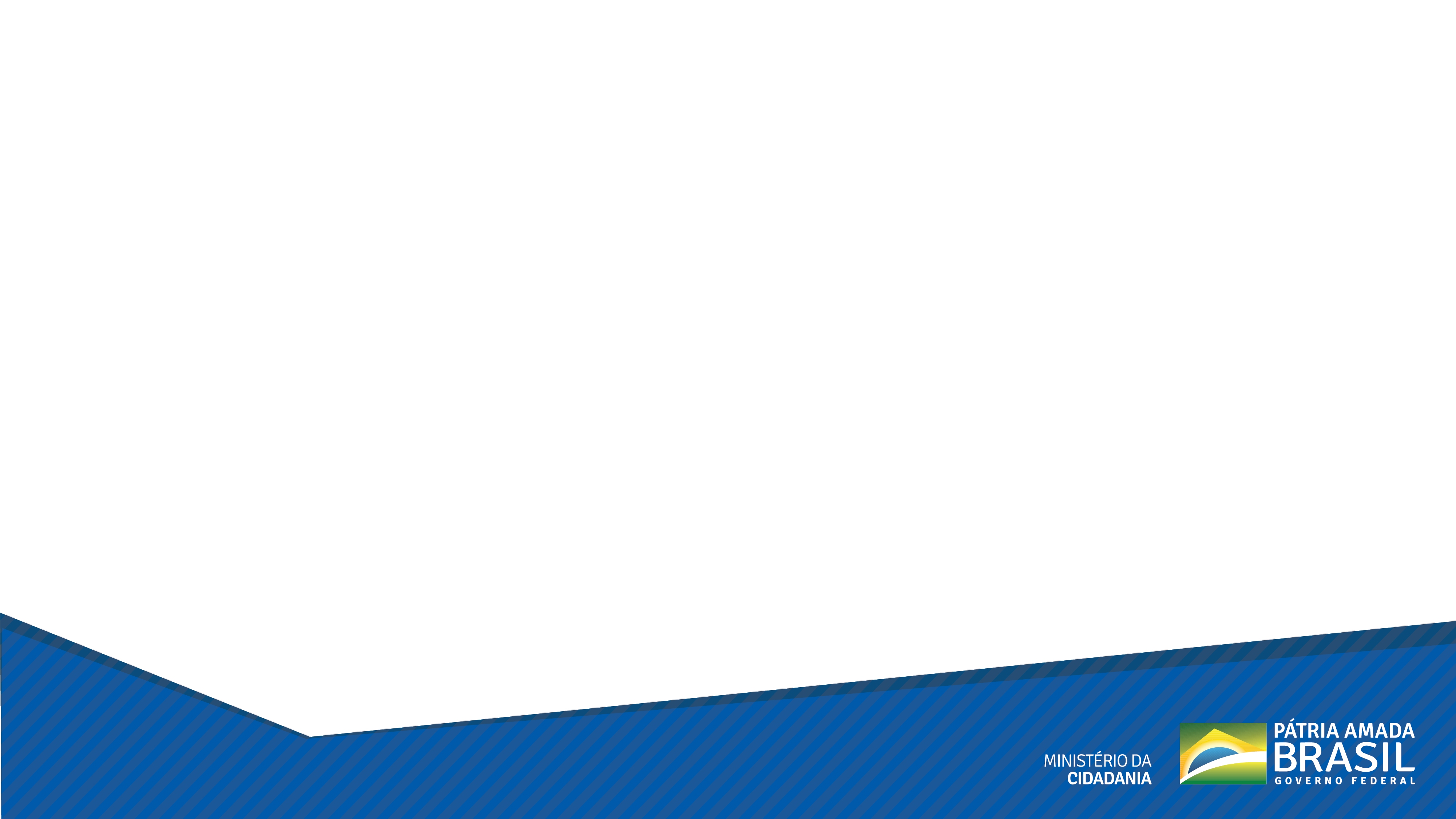 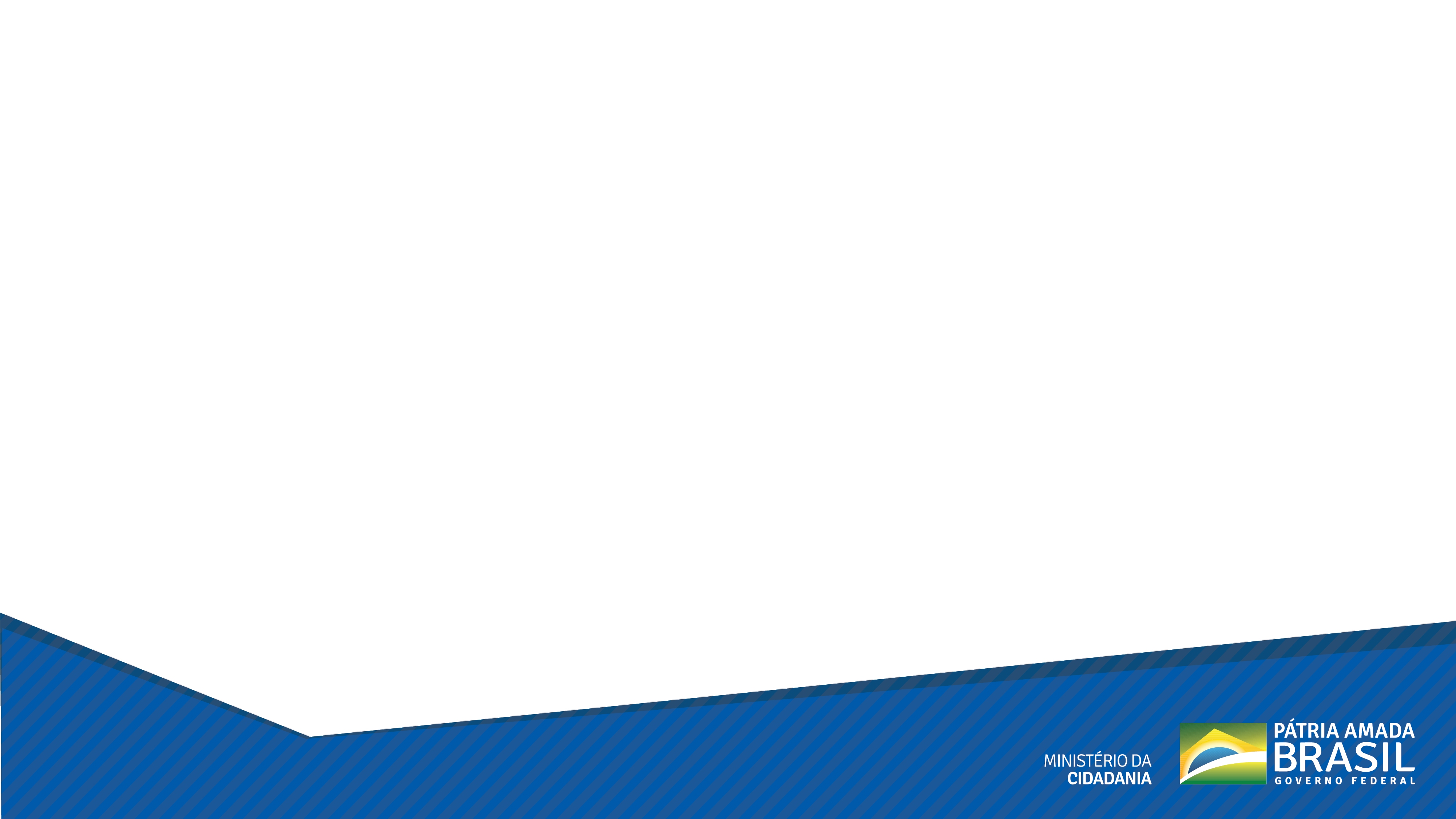 Apoio à Guarda na Família Extensa: POR QUÊ?
Consequências da institucionalização: estudos do UNICEF mostram que, para cada 1 ano de institucionalização nos primeiros 3 anos de vida, há uma perda de 4 meses no desenvolvimento. 
Interromper o ciclo da violência, garantindo a convivência familiar.

Resguardar laços afetivos e estruturantes para a criança/adolescente:  avaliar as situações caso a caso, tendo sempre como princípio norteador básico o melhor interesse da criança e do adolescente. 

Necessidade de diminuir o tempo de institucionalização (excepcionalidade e provisoriedade) / garantir a convivência familiar / não romper vínculos / garantir a proteção e ambiente propício ao desenvolvimento.

Fortalecer a família extensa para que ofereça o cuidado e proteção necessários à criança/adolescente que, por diferentes razões, não pode estar sob os cuidados dos pais.
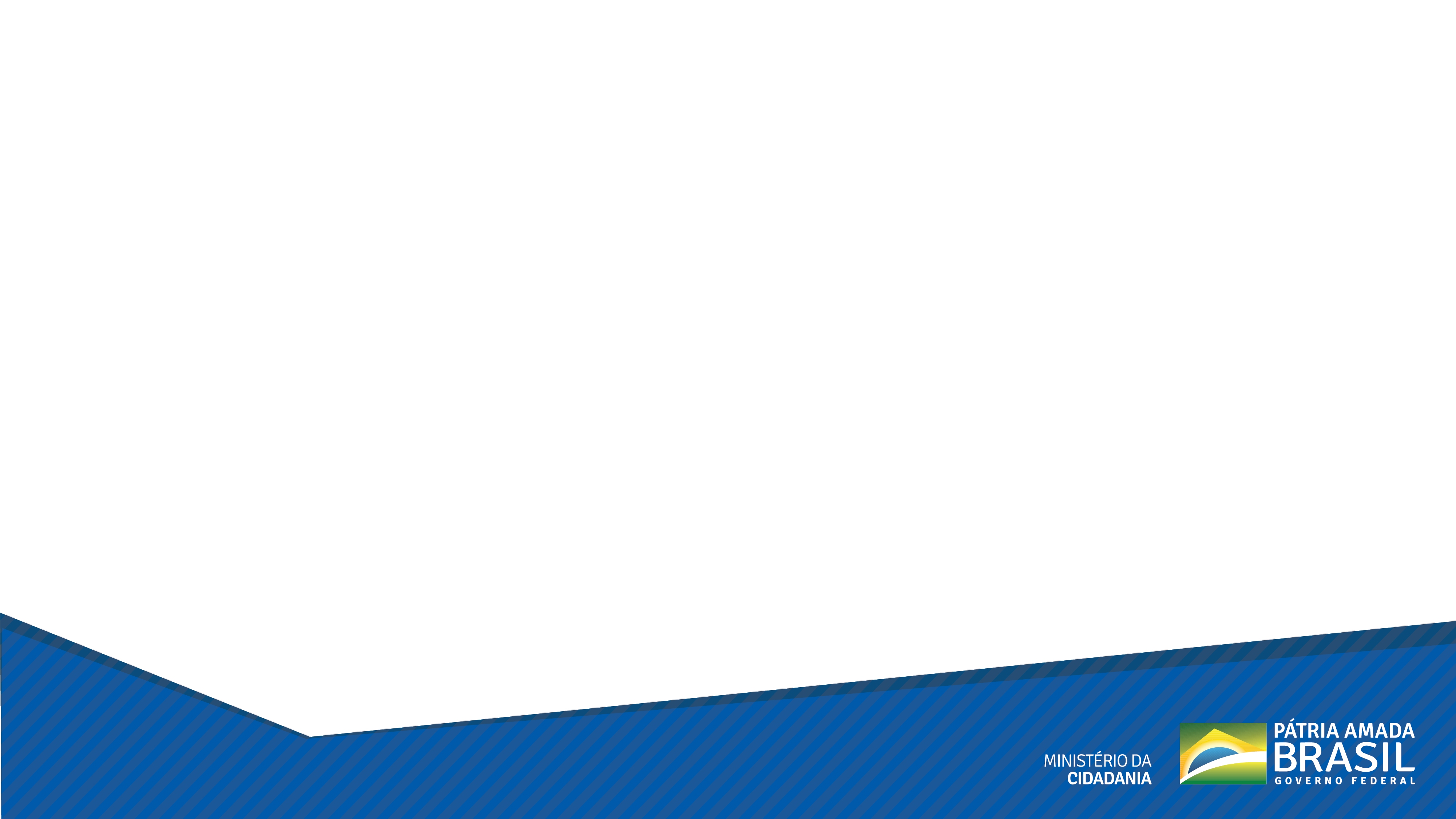 CONTEXTUALIZAÇÃO
Plano Nacional (PNCFC): maior ênfase na necessidade de buscar a  reintegração familiar e novas formas de acolhimento (não institucional).

Discussões sobre acolhimento familiar: Serviço de Acolhimento em Família Acolhedora não inclui acolhimento na família extensa (ECA/Orientações Técnicas/Tipificação Nacional).
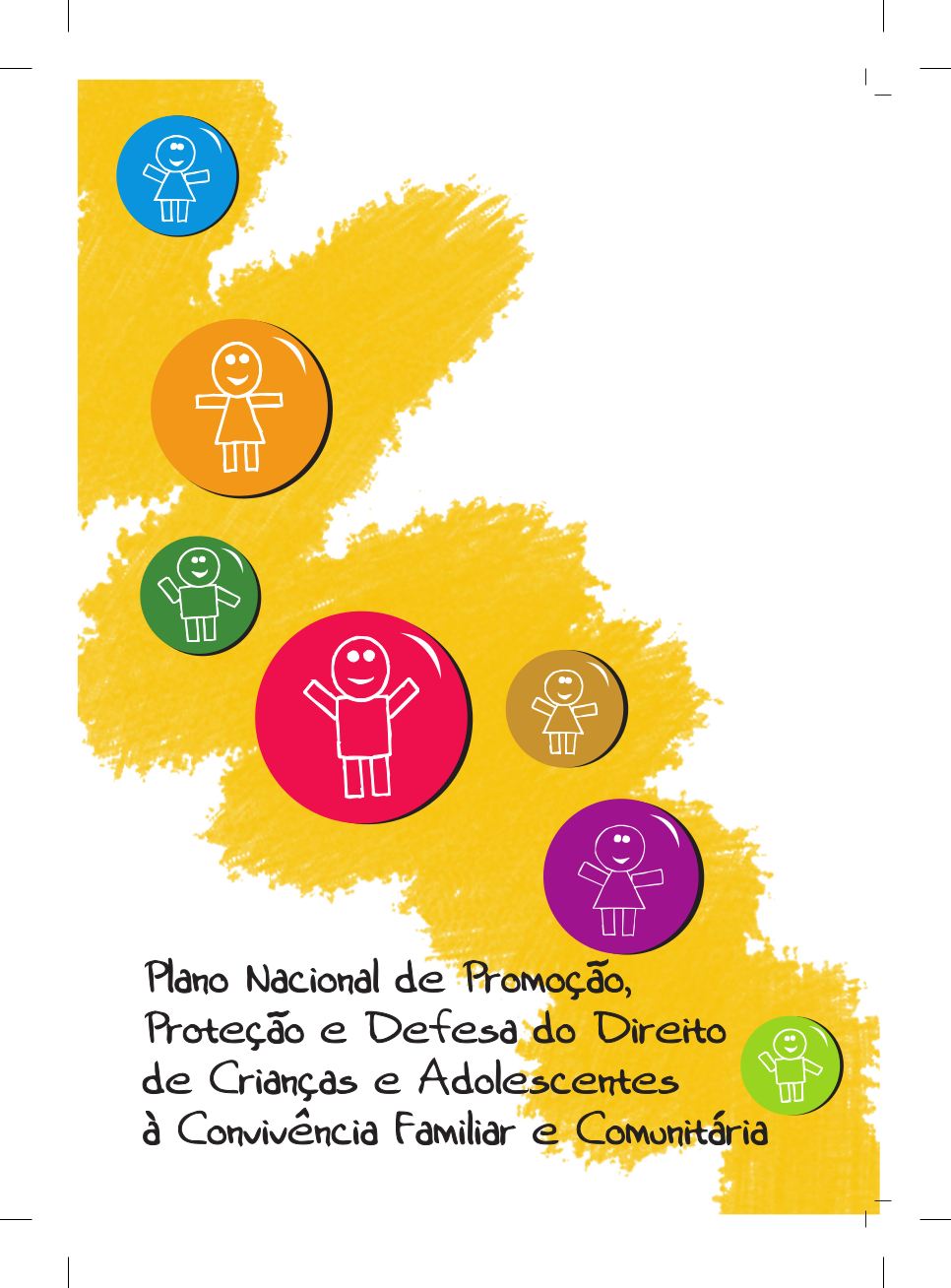 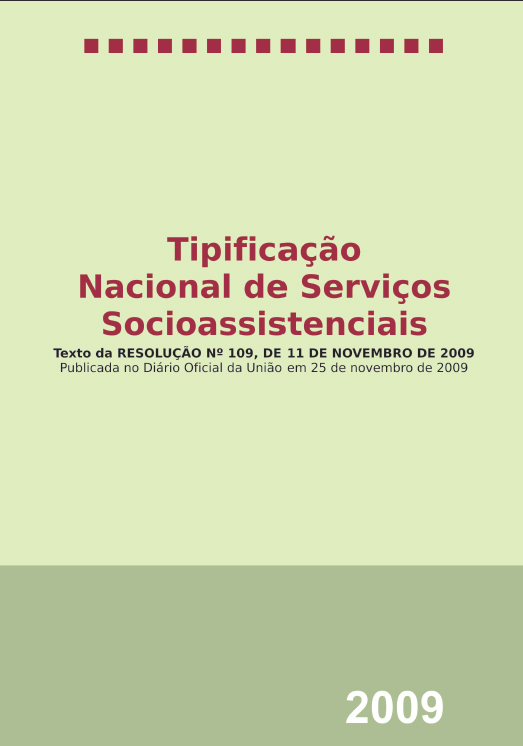 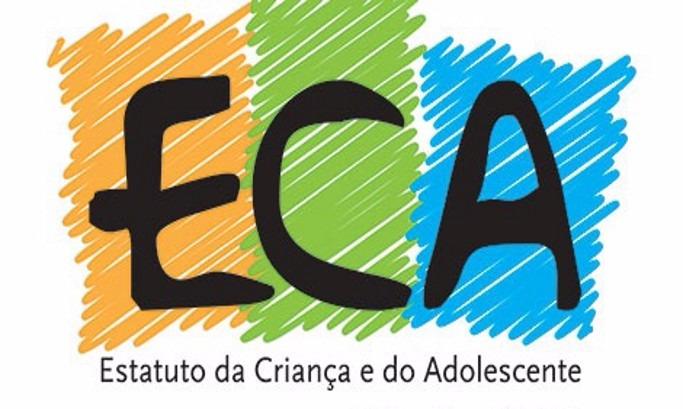 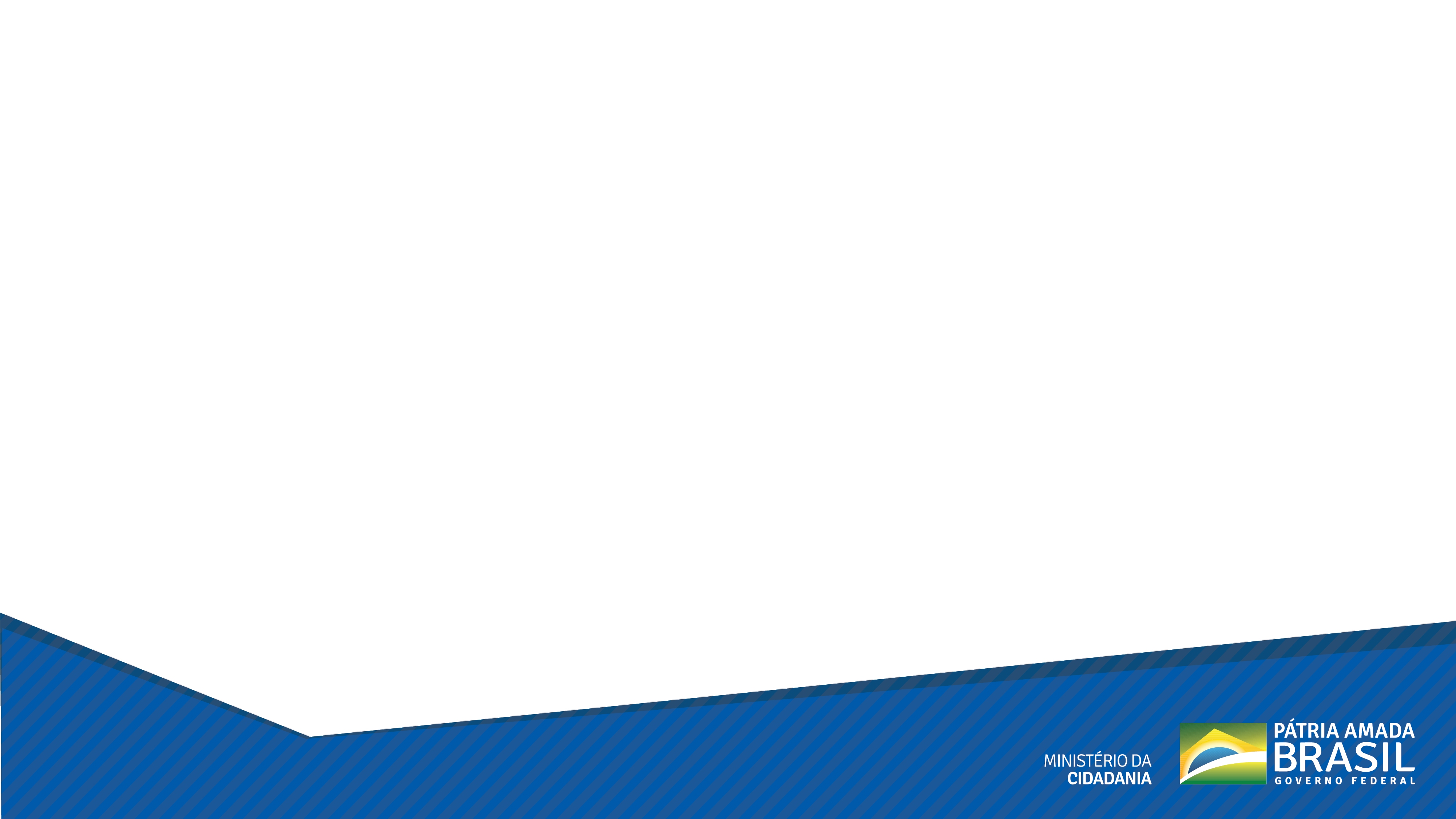 DIFERENÇA ENTRE SERVIÇO E PROGRAMA
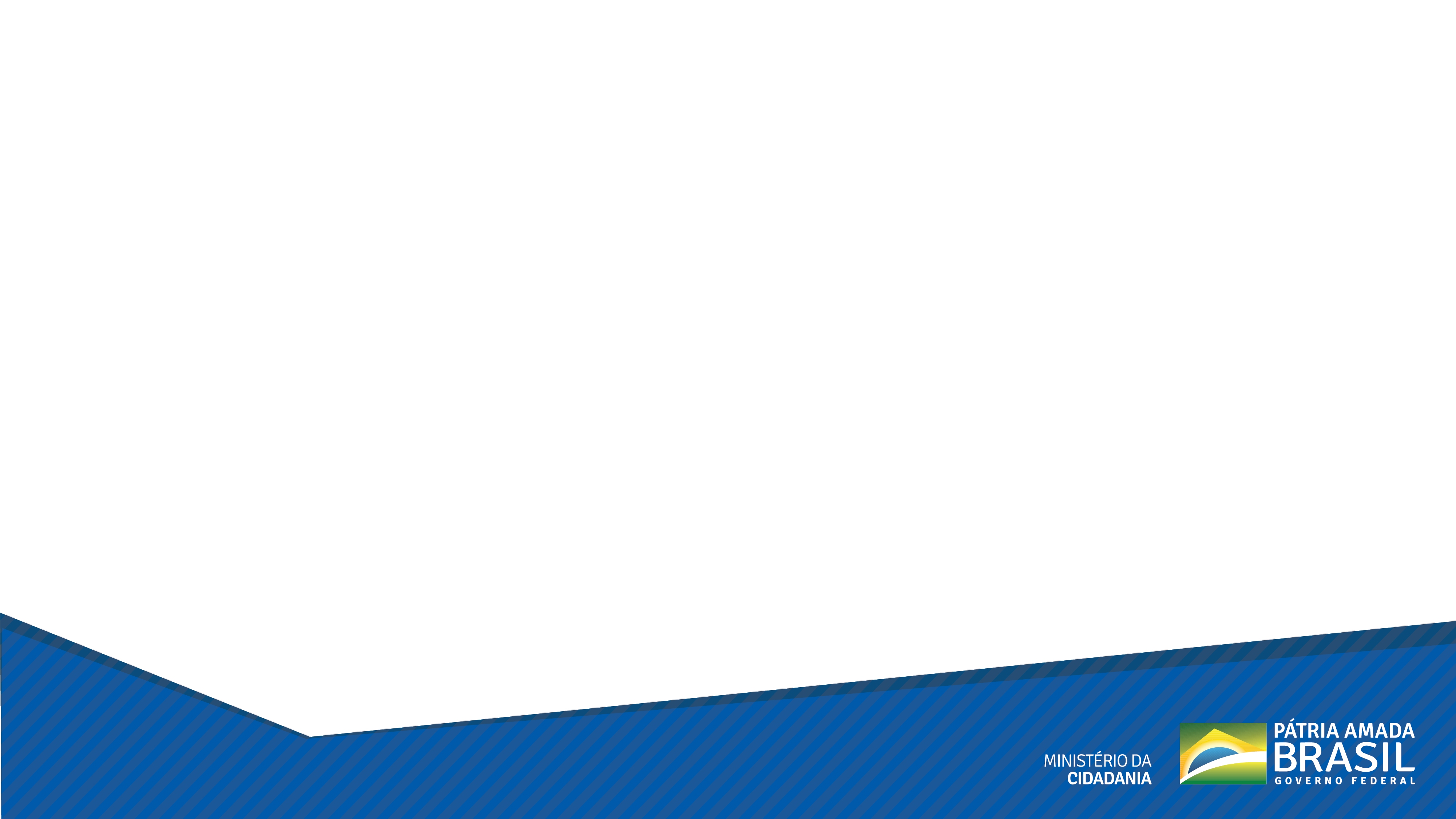 Atuação integrada entre SUAS e Sistema de Justiça:
avanços realizados e caminhos possíveis
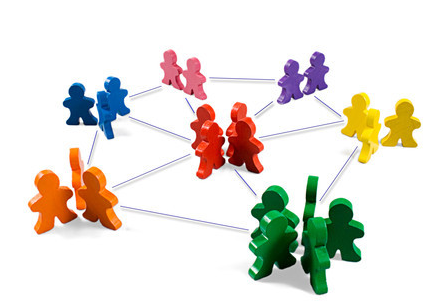 Avanços
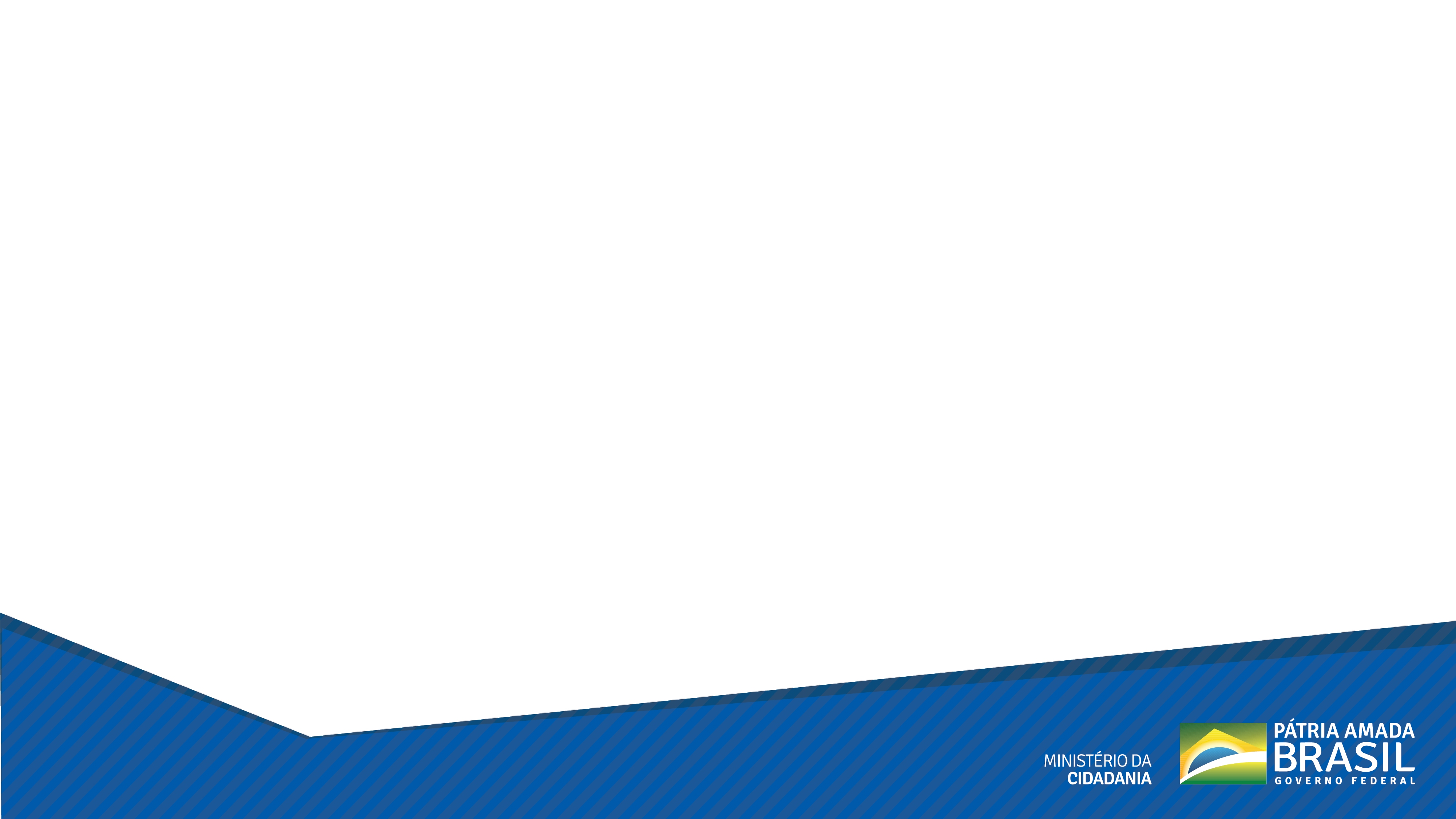 Nota Técnica SNAS/MDS nº 2/2016, que trata da relação entre SUAS e Sistema de Justiça
Conhecimento dos atores institucionais e órgãos da rede, suas competências e funções;

Definição das atribuições e especificidades da atuação dos órgãos e instituições envolvidas;

Identificação dos pontos de intersecção entre os órgãos da rede;

Estratégias para evitar a sobreposição e o paralelismo de ações;

Estabelecimento de diálogos sobre normativas que tratam de assuntos similares;

Busca da horizontalidade nas relações e no diálogo entre os envolvidos;

Preservação das competências próprias de cada órgão ou instituição;
Avanços
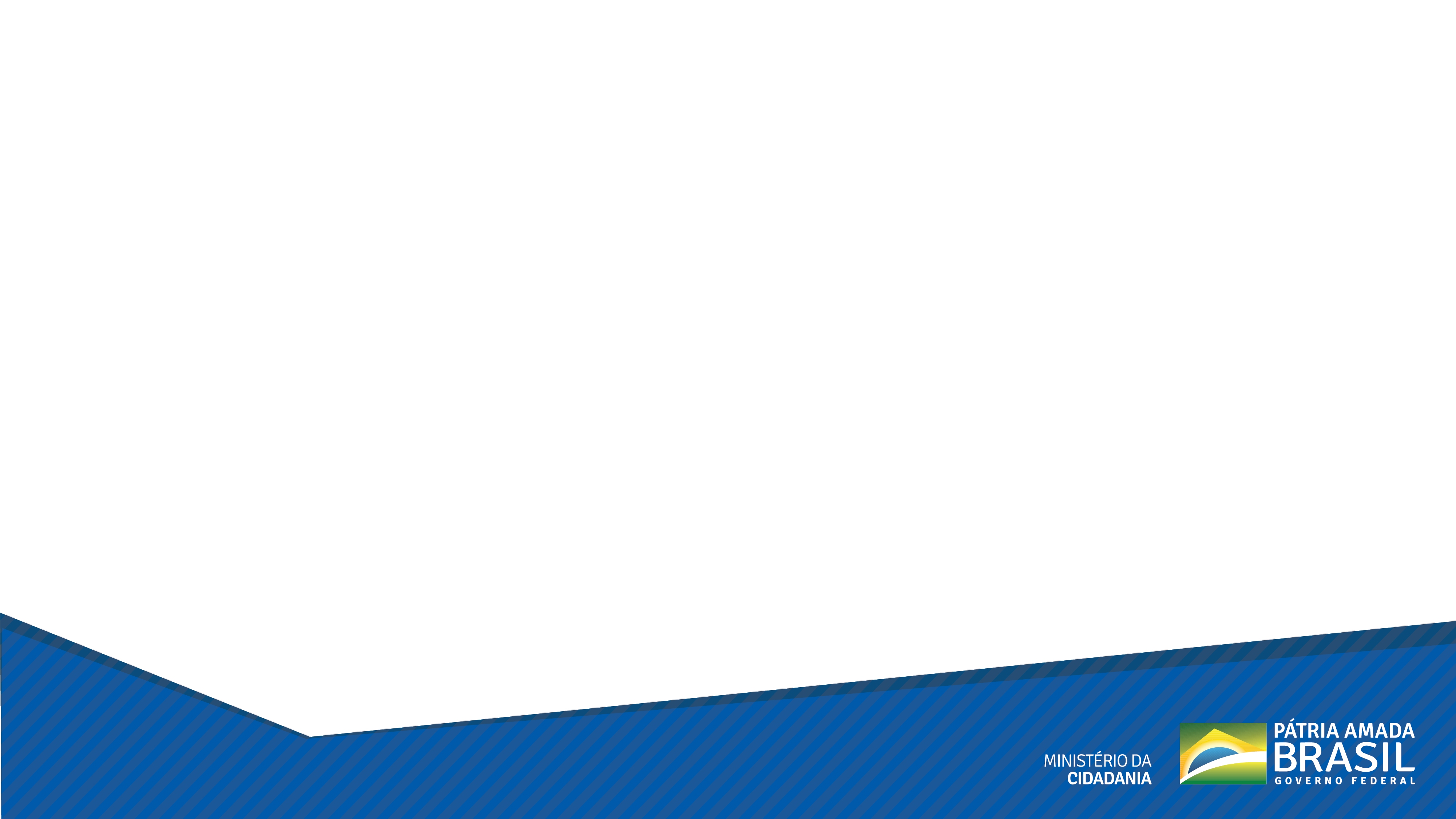 Nota Técnica SNAS/MDS nº 2/2016
Conhecimento do papel do SUAS e de cada órgão do Sistema de Justiça;

Comunicação e integração envolvendo profissionais de formações diversas;

Conhecimento da linguagem própria de cada área (uso comum e técnico dos termos);

Definição de fluxos operacionais interinstitucionais;

Formalização através de protocolos de atendimento integrado;

Articulação entre os sistemas de informação;

Instituição conjunta de sistema infracional de registro de atendimentos.
Avanços
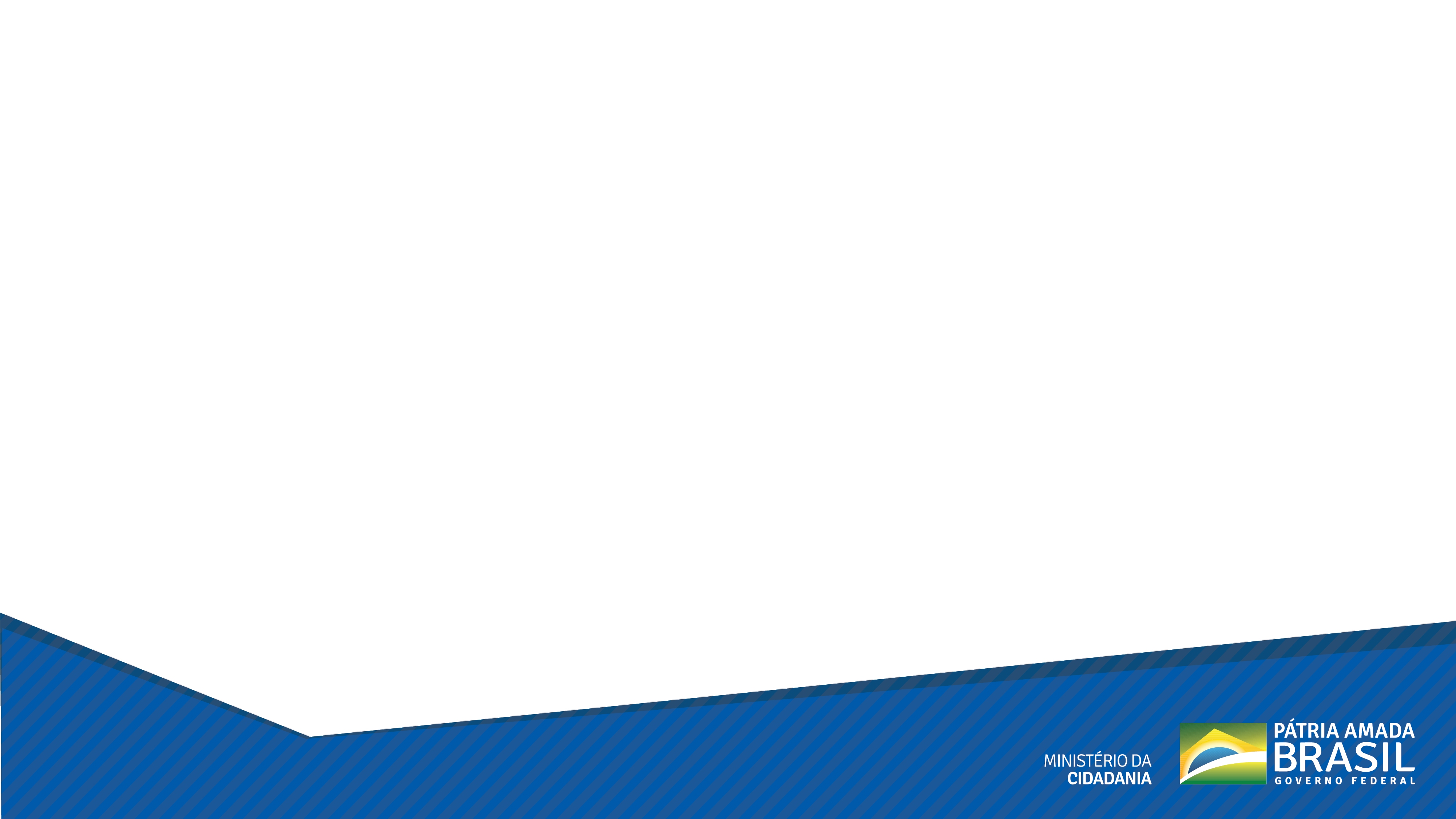 ACORDO DE COOPERAÇÃO TÉCNICA MC/CNMP (2019)
O ACT visa conjugar esforços e intercambiar informações para o aperfeiçoamento do SUAS e a promoção de estreita articulação entre o Ministério Público e os gestores da Assistência Social. Intenta-se, assim, garantir a convergência de ações e conferir agilidade na disponibilização de dados para uma atuação mais efetiva por parte de ambos.

Frentes de trabalho: capacitação, grupos de trabalho e fluxo de compartilhamento de dados e informações (pactuação anual).

Resultados esperados: 
Alinhamento da relação entre SUAS e Sistema de Justiça;
Ampliação do conhecimento do MP sobre as atribuições dos trabalhadores do SUAS;
Realização de ações nos territórios pelo MP com base nos princípios e normativas do SUAS;
Definição de fluxos de informação e acesso a documentos e bancos de dados;
Aprimoramento das ações de ambos os órgãos em relação à qualificação das ofertas do SUAS.
Temas prioritários no plano de trabalho do acordo com o CNMP
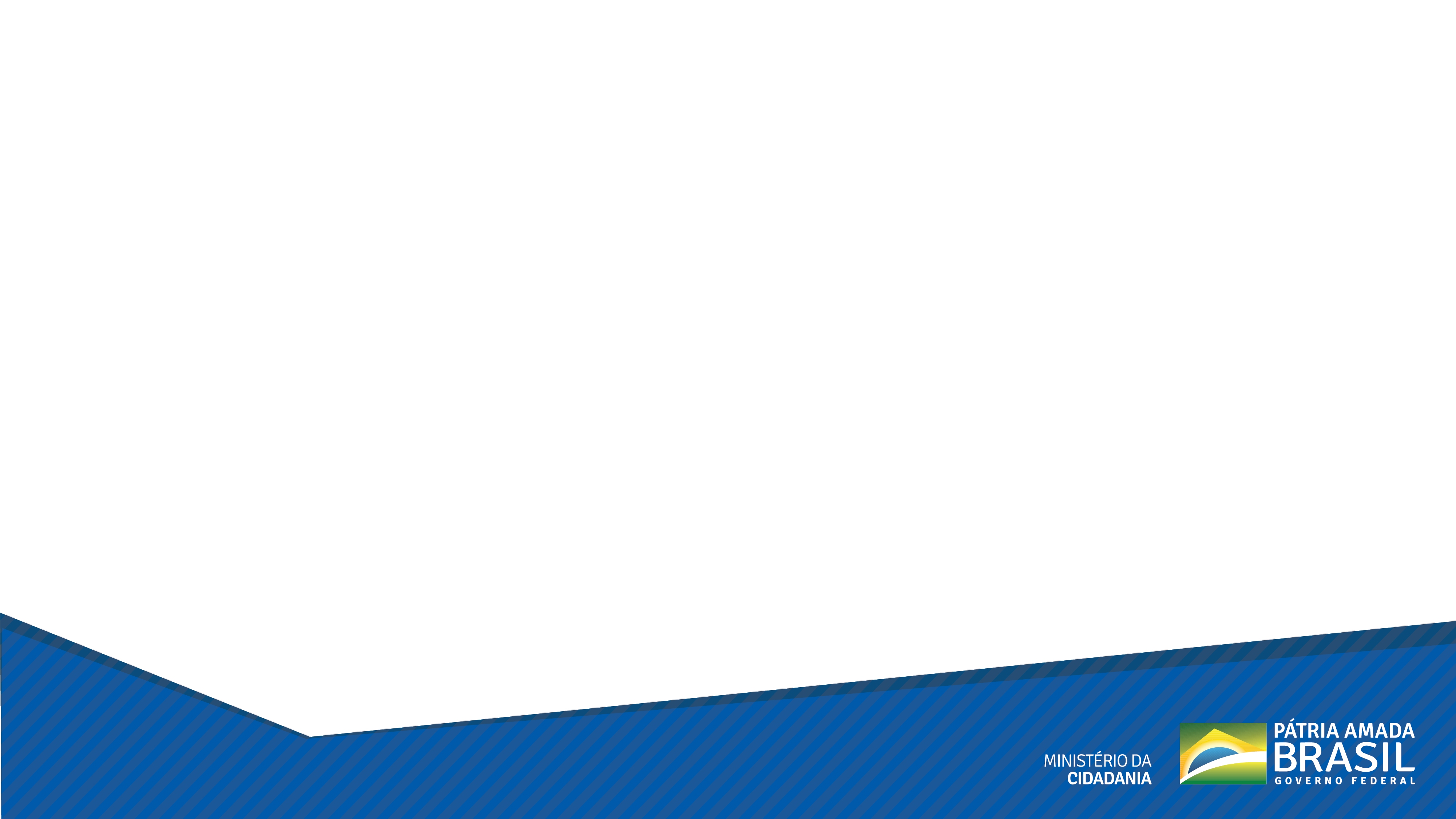 Nota Técnica nº 02 de 11/05/2016 que trata da relação entre o SUAS e os órgãos do Sistema de Justiça;
Medidas Socioeducativas em Meio Aberto;
Guarda Subsidiada na Família Extensa (Família Guardiã);
Serviço de Proteção e Atendimento Especializado a Famílias e Indivíduos (PAEFI);
Atenção à Pessoa com Deficiência e Pessoa Idosa no SUAS
Centro de Referência Especializado para População em Situação de Rua (Centro Pop) e Serviço Especializado em Abordagem Social
Atenção a crianças e adolescentes em situação de rua no SUAS;
Acolhimento Institucional;
Acolhimento em Famílias Acolhedoras;
Requisições e Recomendações do MP às equipes do SUAS;
Relação com o sistema de Justiça: papéis das equipes do Judiciário, MP e SUAS;
Lei 13.431/2017 e atribuições do SUAS e Sistema de Justiça
Lei 13.257/2016 e atribuições do SUAS e Sistema de Justiça;
Atenção a gestantes e mulheres em situação de rua e seu filhos;
Oferta de oficinas para migrantes venezuelanos que estão nos abrigos em Boa Vista e Pacaraima e oficinas para coordenadores e equipes dos abrigos para migrantes em Boa Vista e Pacaraima.
Disseminação de conhecimento da legislação brasileira para a garantia dos direitos e cidadania com enfoque no processo migratório;
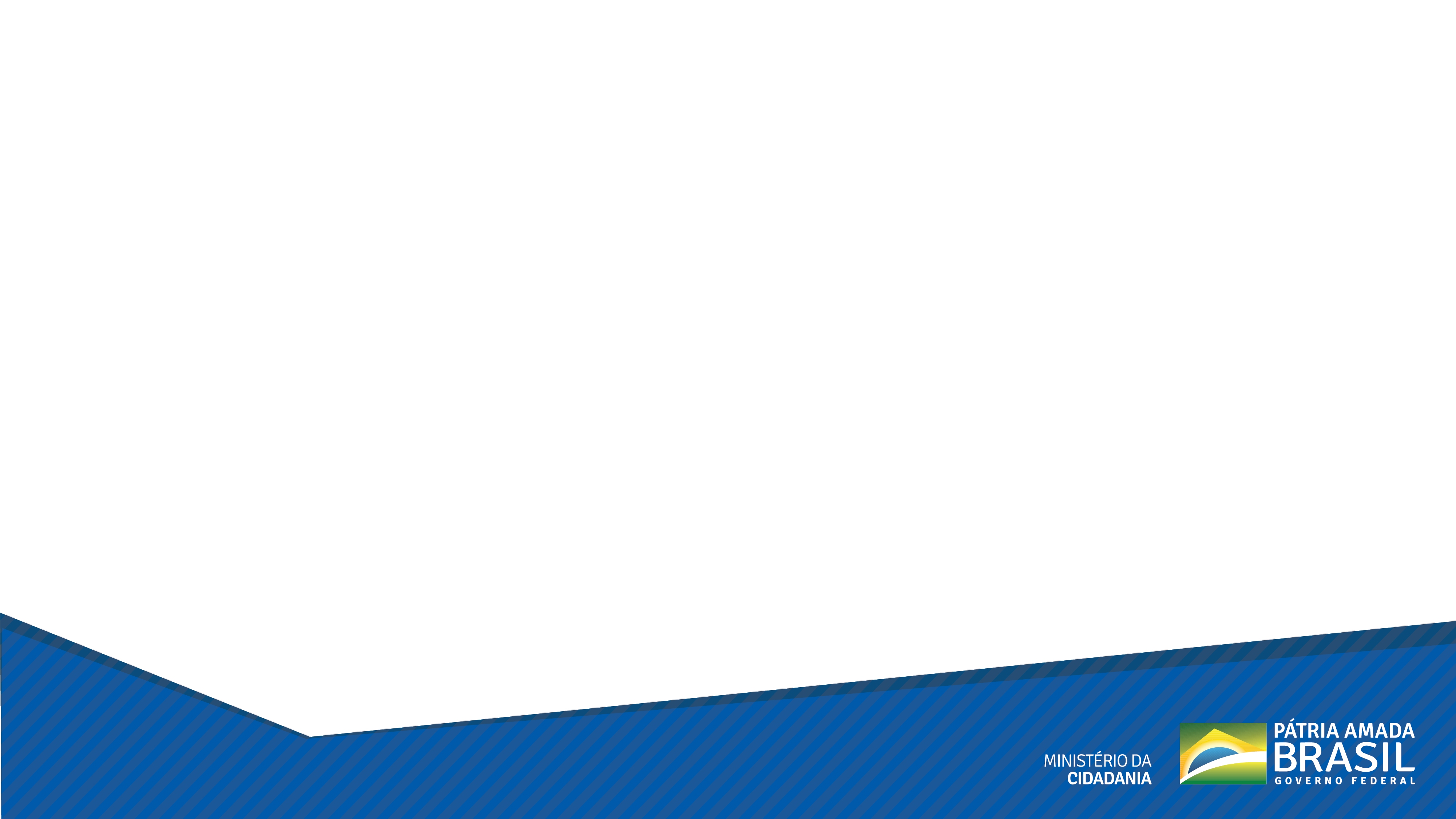 Integrar significa valorizar a complementariedade de atuação, a trajetória dos saberes construídos e colocar-se aberto e em convergência para trabalhar em conjunto.
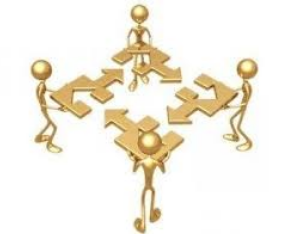 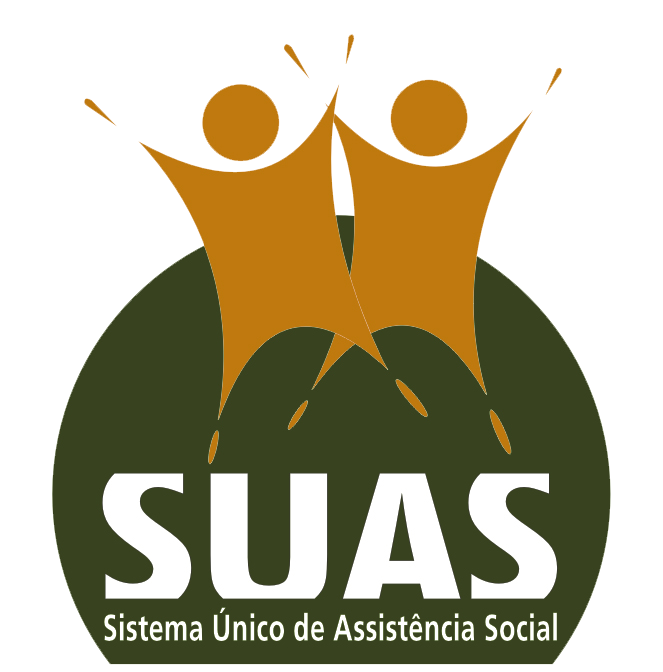 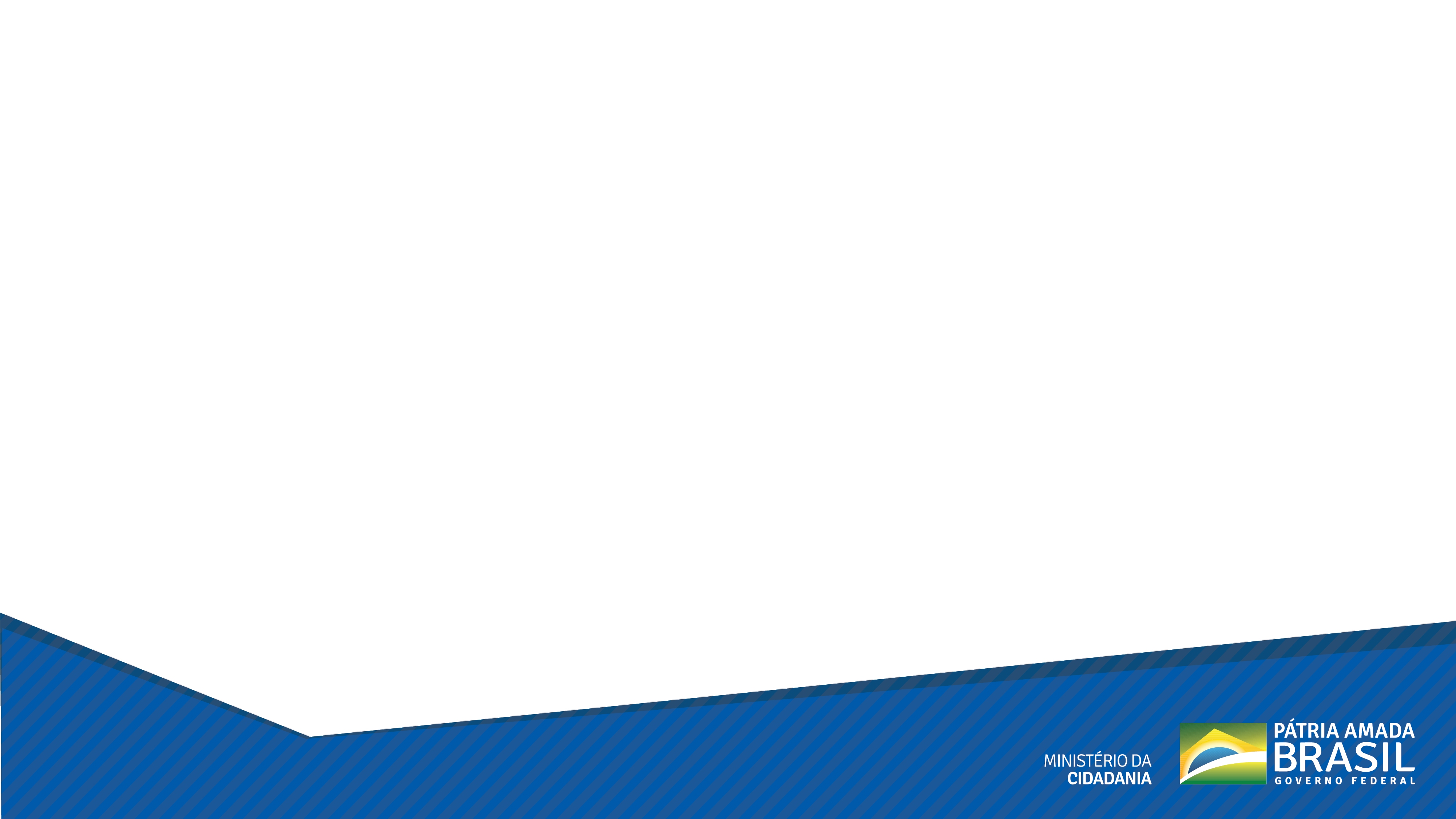 Muito grata!
Secretaria Nacional de Assistência Social – SNAS
Secretaria Especial de Desenvolvimento Social – SEDS
Ministério da Cidadania - MC
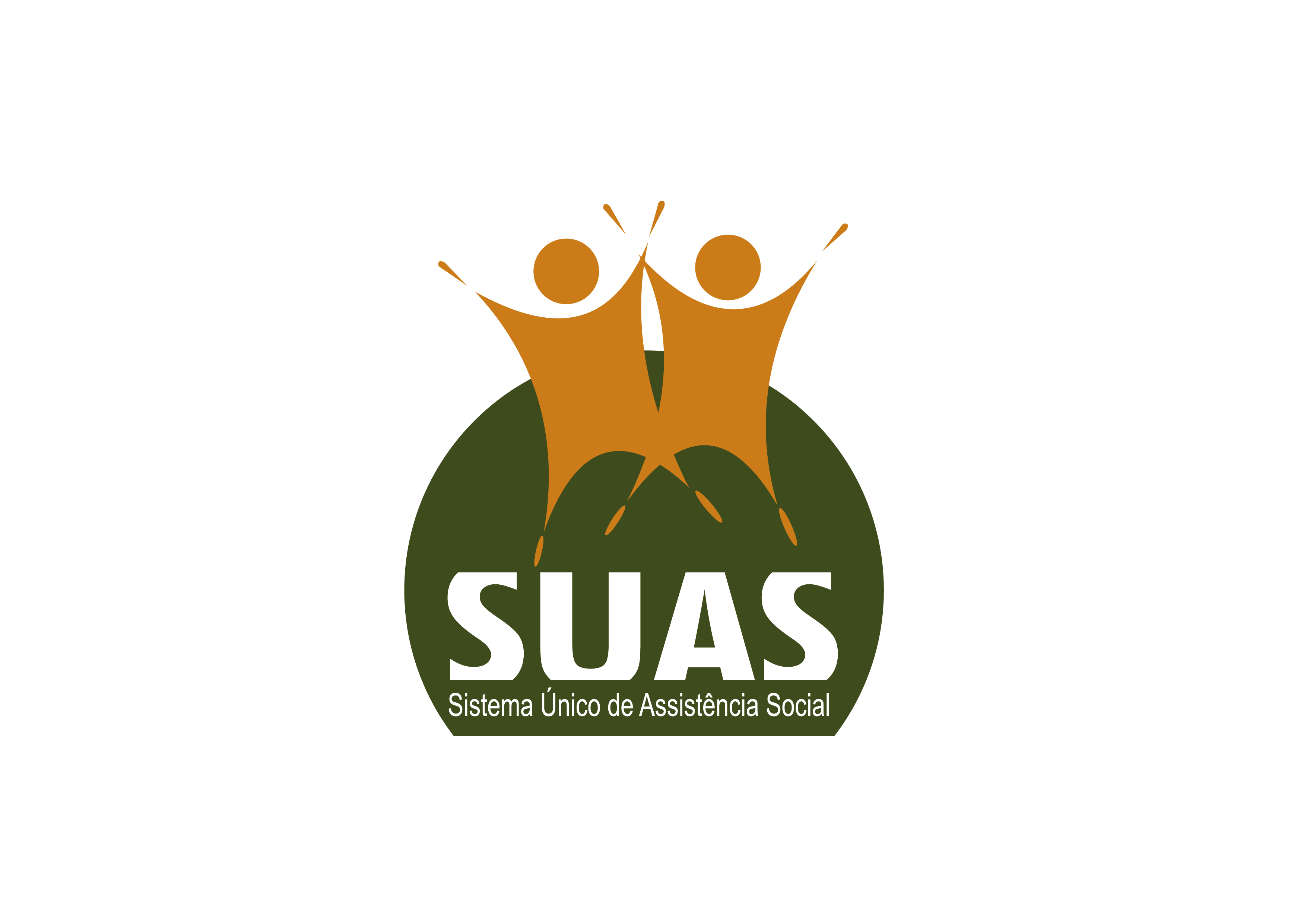